Государственное бюджетное дошкольное образовательное учреждение детский сад № 13
Комбинированного вида Кронштадского района
Санкт – Петербурга
Какая картинка лишняя?
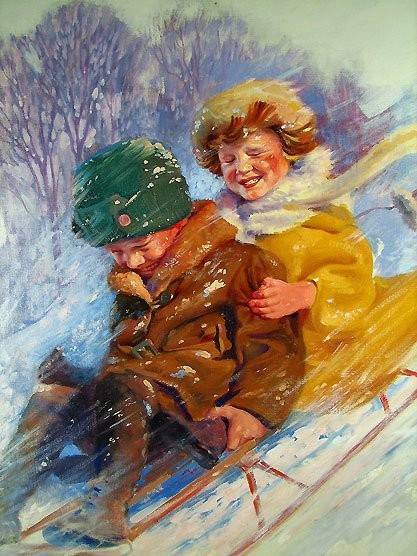 Работу выполнила: 
 Феоктистова Наталья Сергеевна
воспитатель высшей
 квалификационной категории.
2014 год
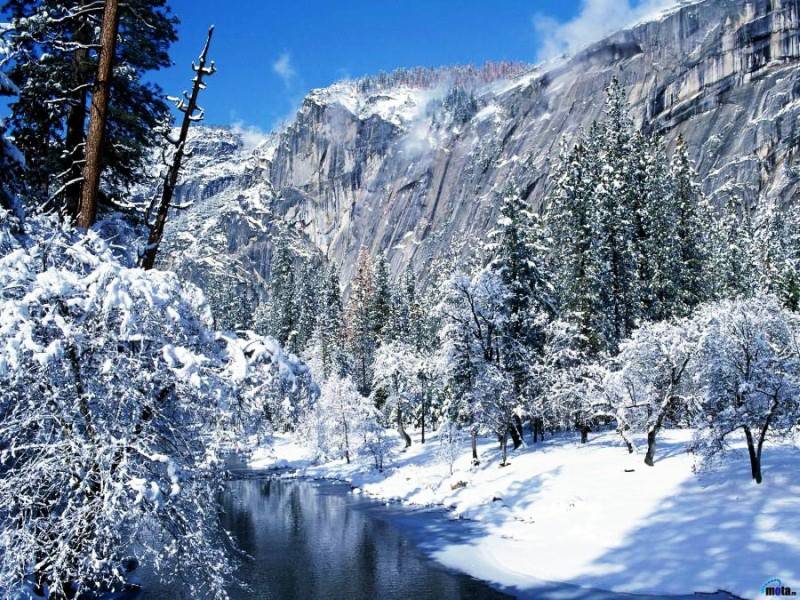 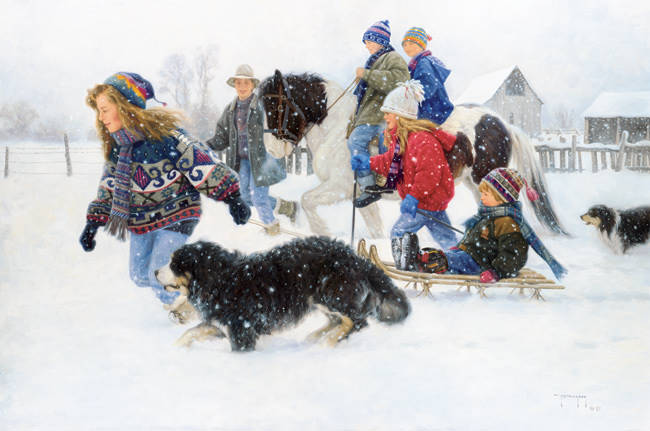 ?
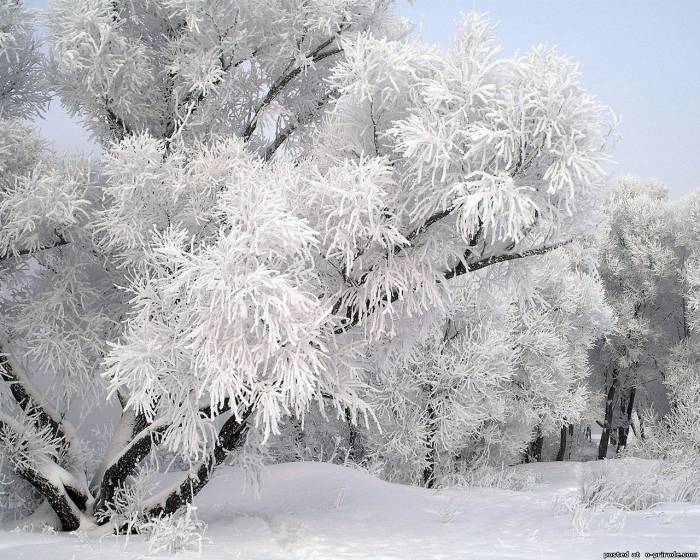 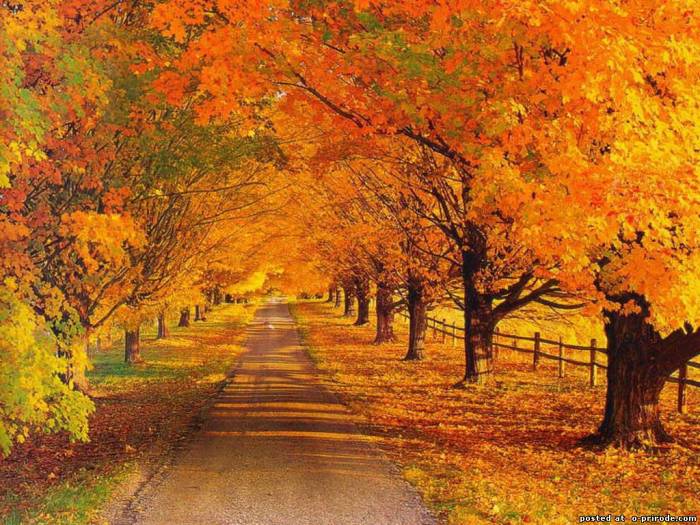 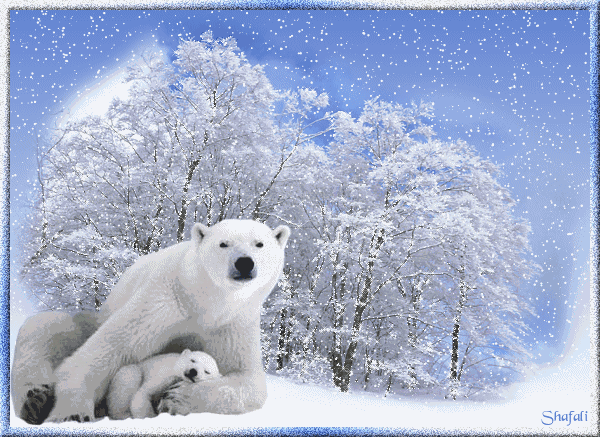 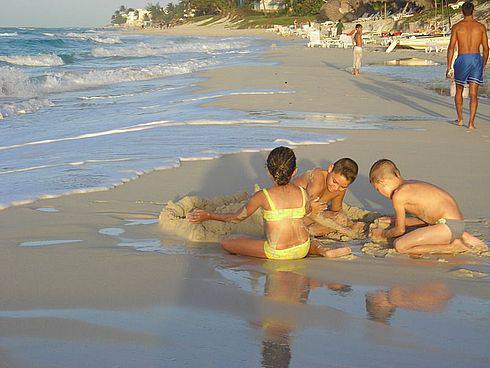 ?
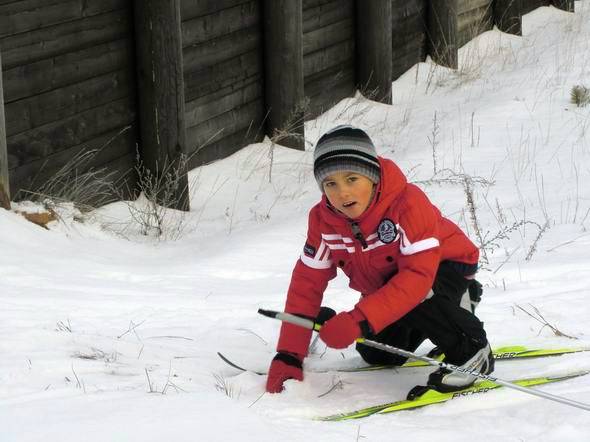 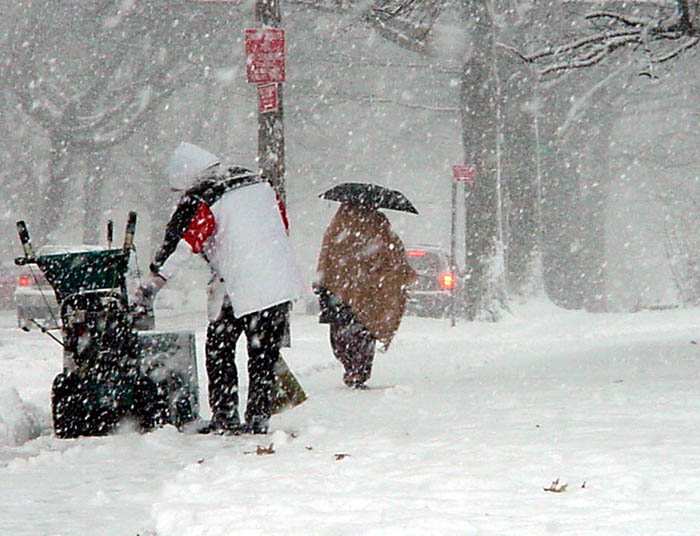 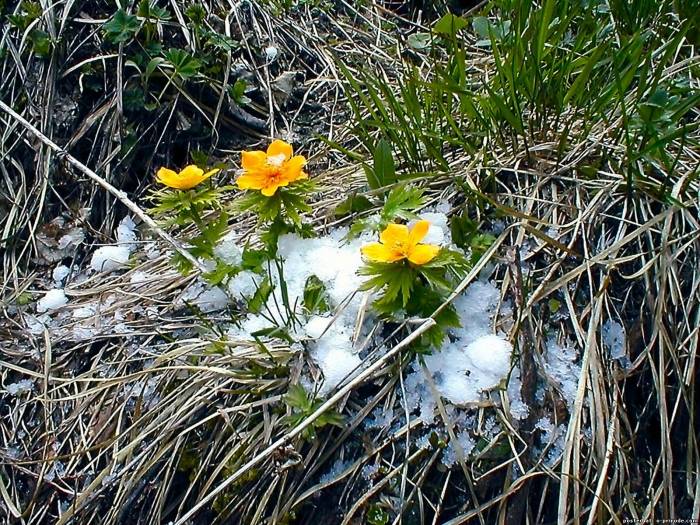 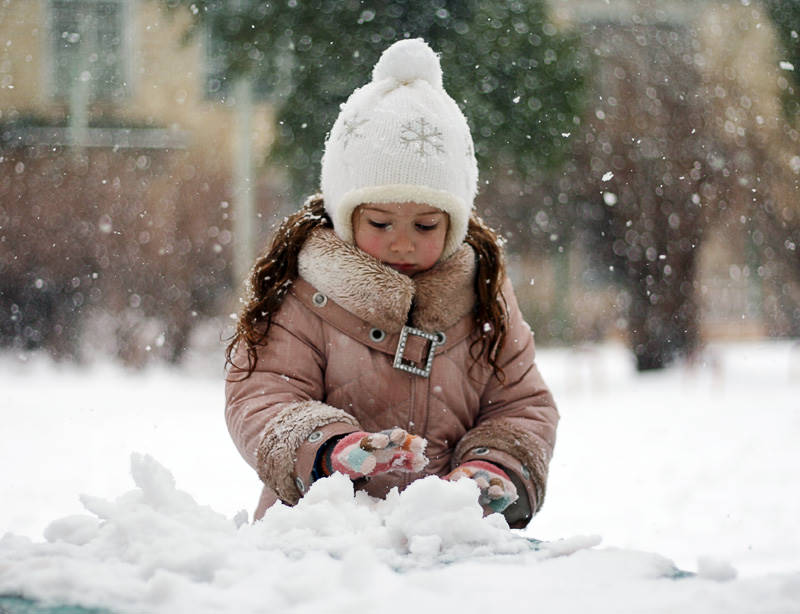 ?
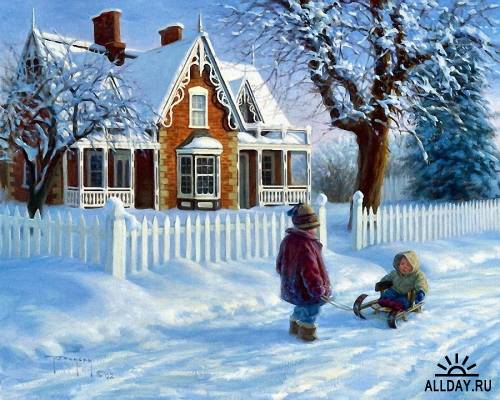 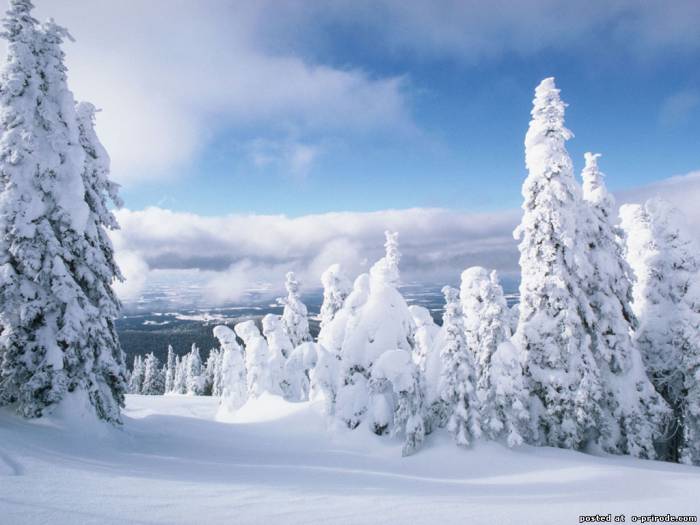 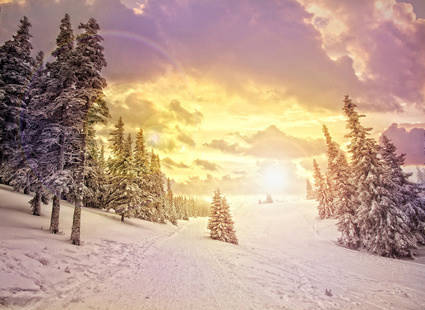 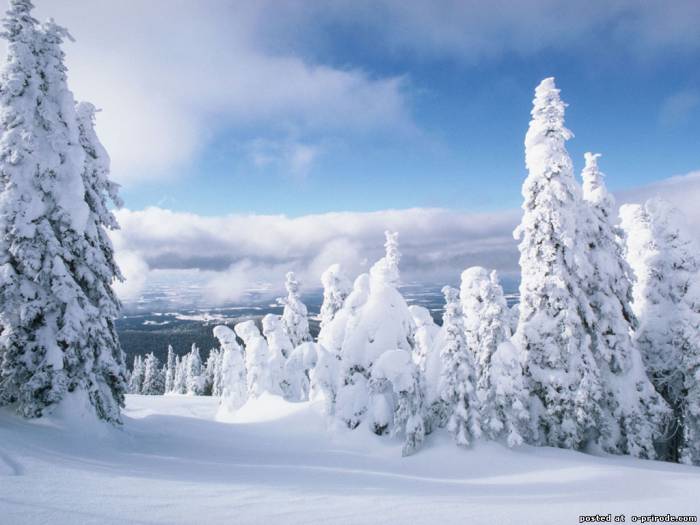 ?
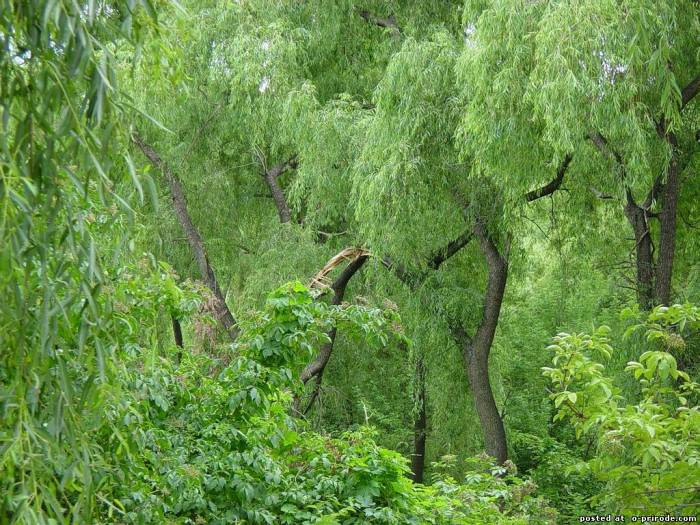 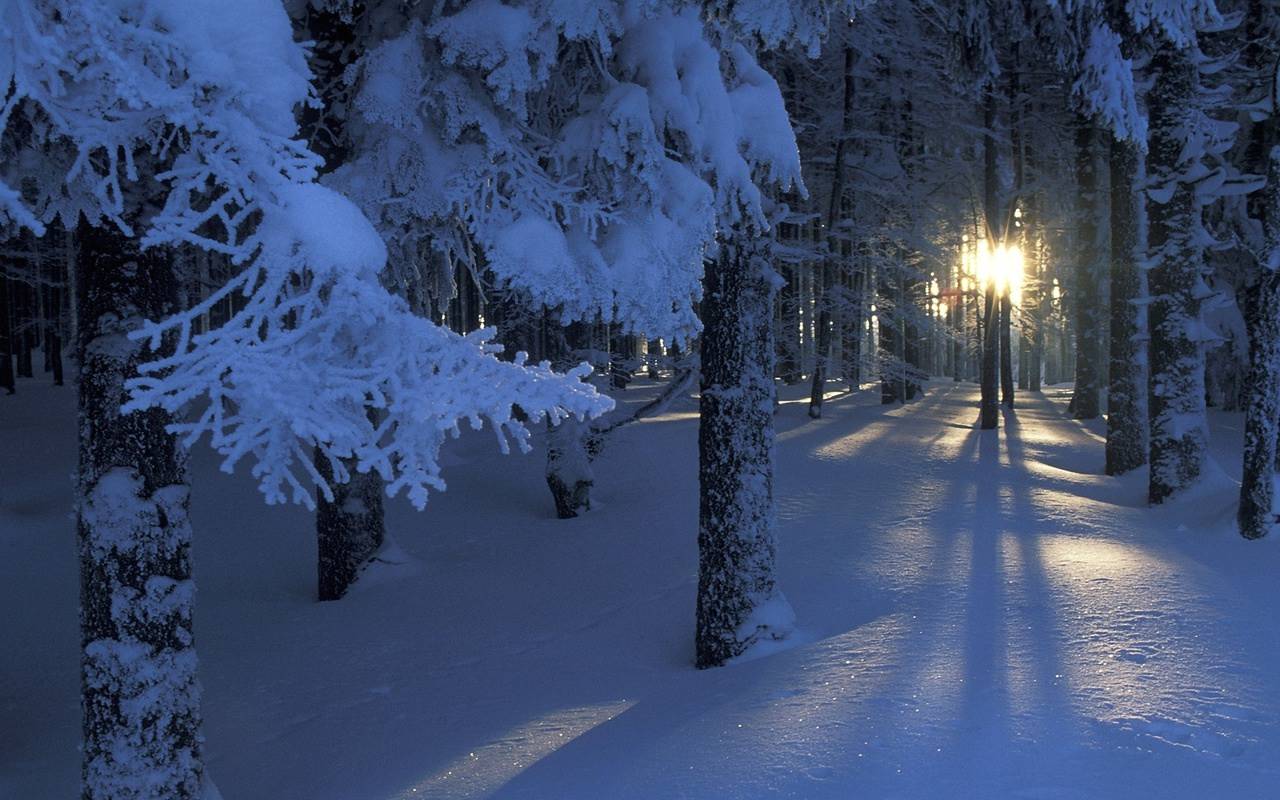 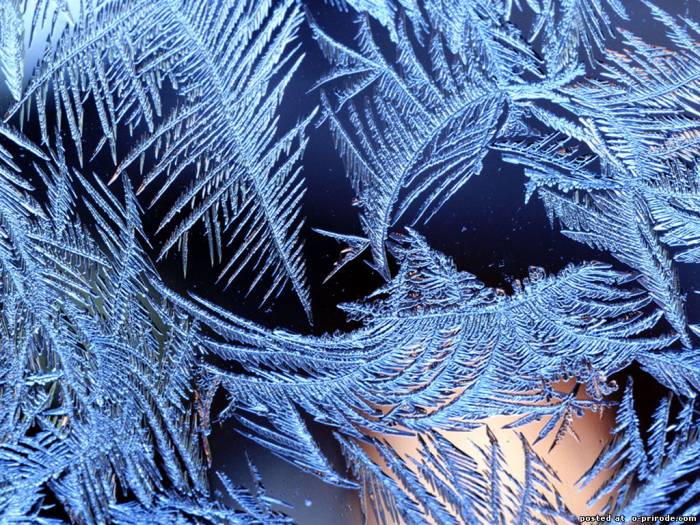 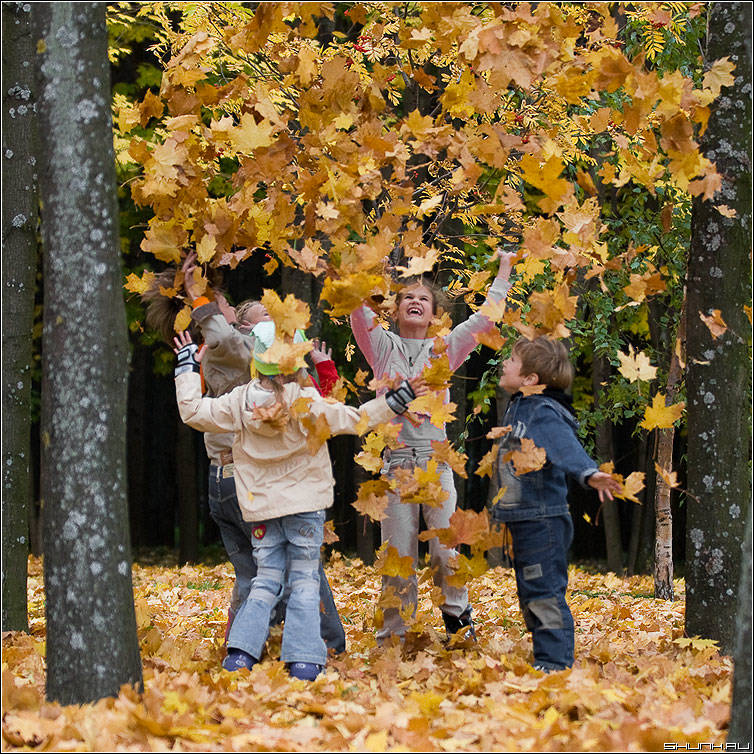 ?
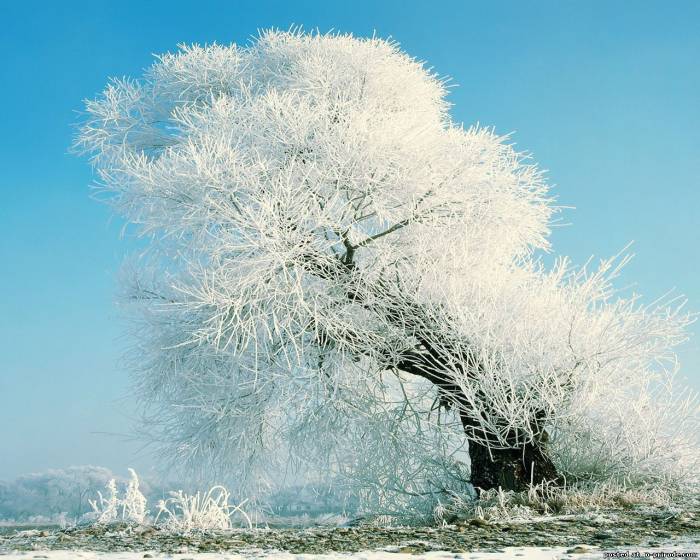 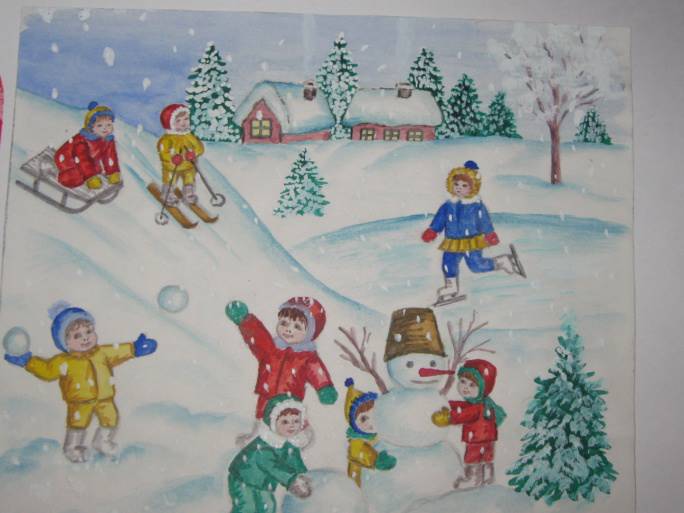 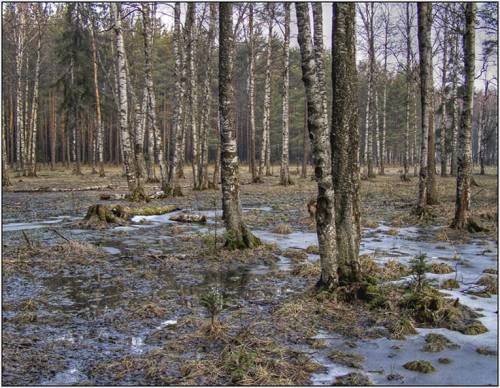 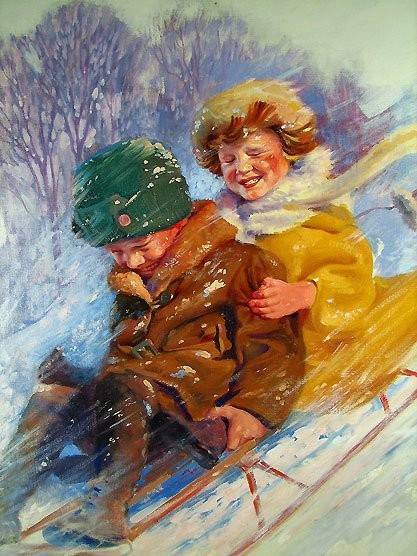 ?
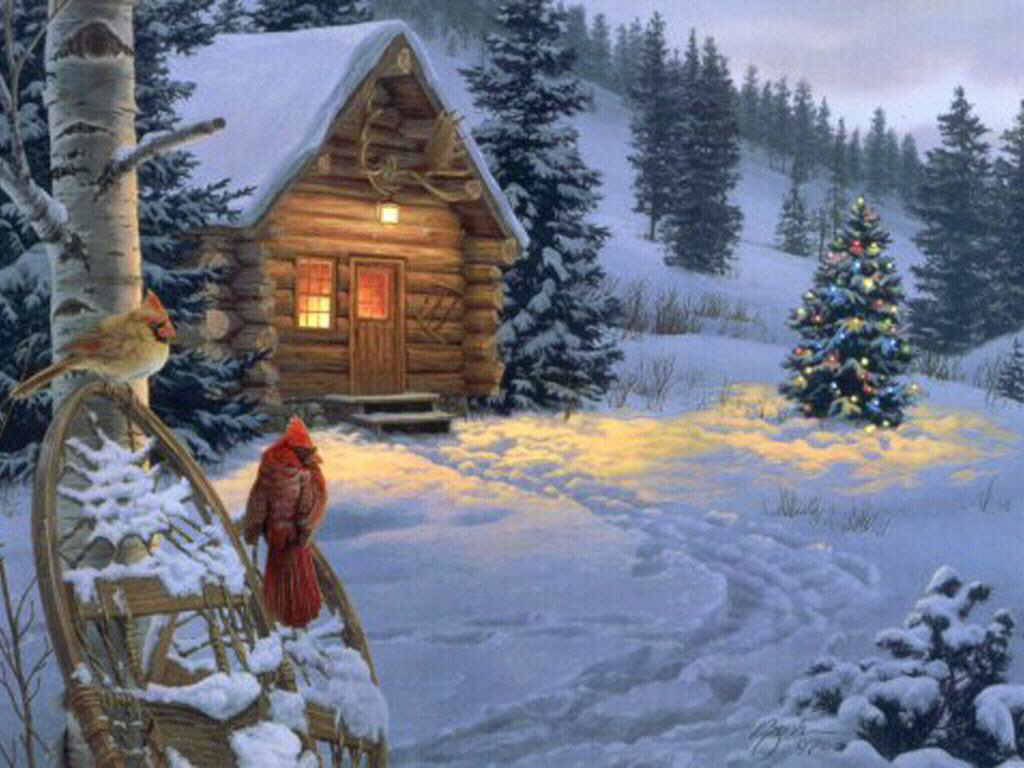 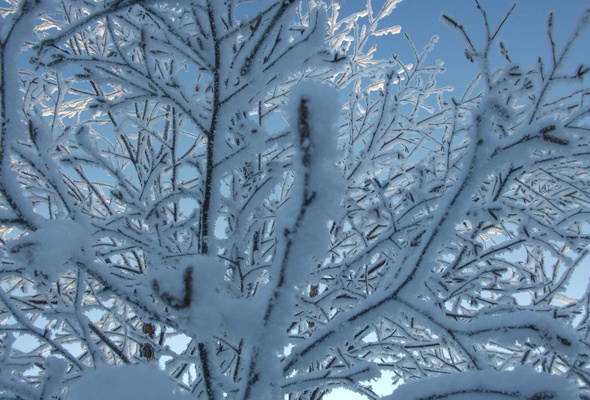 Спасибо за внимание.
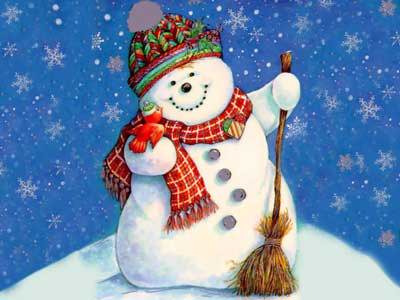 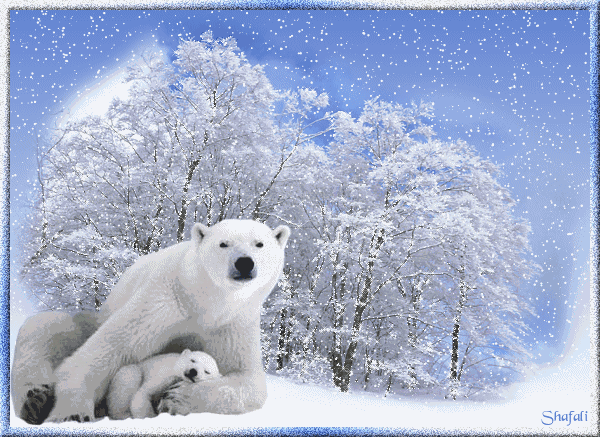